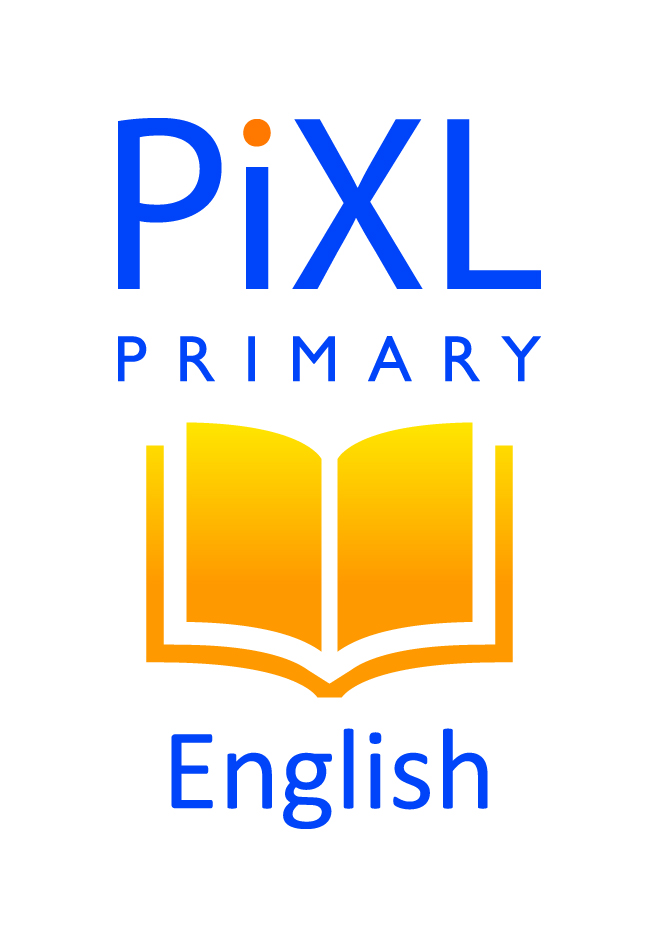 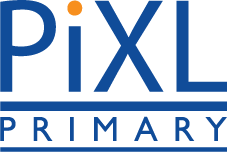 Monday 27th April 2020 - Reading
Do your sentences make sense? If they don’t, consider what the word ‘sentence’ actually means. Its root comes from Latin – the language the Romans used to speak – and is all about having an opinion, a feel or a sense of something. So, each sentence should contain a thought or idea that makes sense. Yes, you can join them together using conjunctions to make longer, more complex sentences. But even then, you should not make them too lengthy as it will become more difficult to make sense of what you are trying to write. Then what would the Romans say?
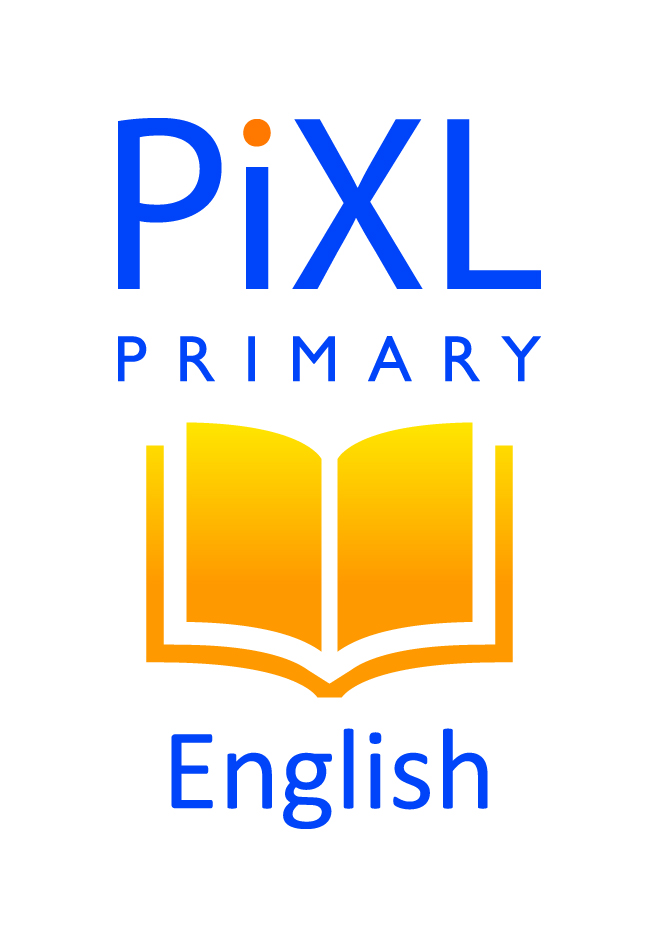 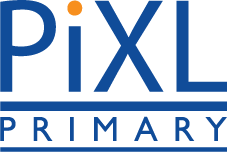 Monday 27th April 2020 - Reading
1. What can you use conjunctions to make?
 
______________________________________________
 

2. Which word is used to describe longer sentences that contain conjunctions? Tick one.
 
	idea			opinion


	complex			Roman
 

3.  According to the text, what should each sentence contain?

______________________________________________